Intro Recap
In our series introduction, we encountered that all of Christ’s earthly ministry stemmed from a foundation of love, reciprocity and true humility. 
Might we also learn to be a people who minister out of love, with reciprocity and in true humility as we follow the example of Christ Jesus to similar kinds of people in our world, too.
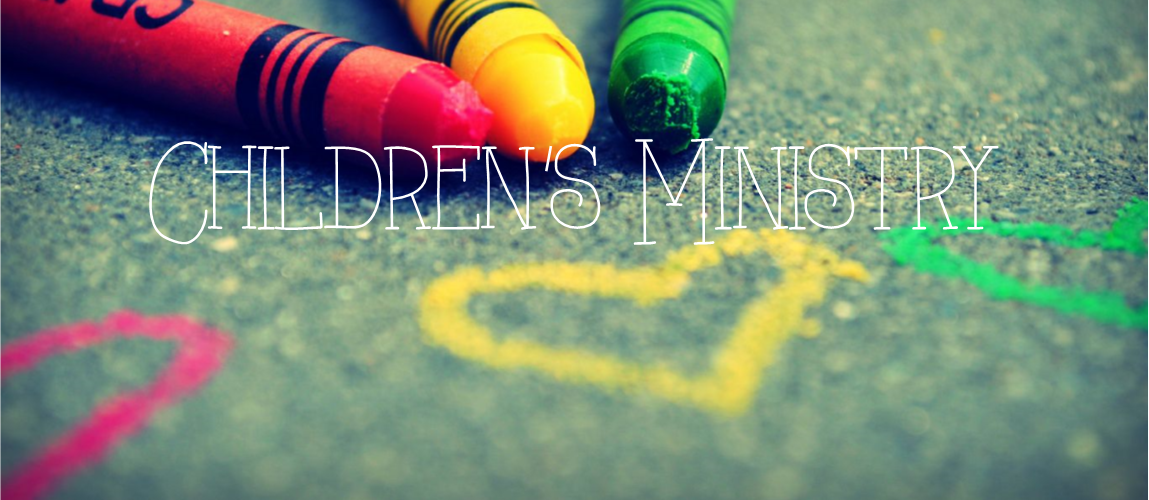 Though almost every follower of Jesus will indicate that ministry to children is important, our personal engagement, interest and excitement in it varies greatly.
“People were bringing little children to Jesus for him to place his hands on them, but the disciples rebuked them. When Jesus saw this, he was indignant. 
He said to them, “Let the little children come to me, and do not hinder them, for the kingdom of God belongs to such as these. Truly I tell you, anyone who will not receive the kingdom of God like a little child will never enter it.” 
And he took the children in his arms, placed his hands on them and blessed them.” 
(Mark 10:13-16)
Some Background
While generally, children were seen as a blessing and valued in ancient Israelite society, their importance and place within the religious system of Judaism was dubious. 
The Pharisaic legalistic system in place at the time of Christ emphasized a good works, ritually obedient based understanding of faith, so because little children could not effectively engage in this very well, they were seen as irrelevant to spiritual life, eternal life, and the kingdom of God. 
Children were valued for the potential they                                    represented in faith, but not for anything                                      present at the time of one’s childhood.
Parents were bringing children to Jesus for Him to place His hands on them and as Matthew indicates, their desires was for Christ to “place his hands on them and pray for them”.
Why bring children specifically to Jesus? 
As Jesus grew in popularity in Israel as a respected Rabbi, one might assume that His blessing might be more effective than perhaps the blessing of an unknown local synagogue elder. 
Jesus seems to have expressed an affinity for children throughout His ministry – Jesus loved the little children.
Parents were bringing their children to Jesus                          because of His powerful reputation as a man                          of God and because He genuinely seems to                                                   have enjoyed their presence.
In response to a chattering crowd of parents and children, the disciples issued a rebuke - a strong term to suggest that the disciples forcefully prevented them from coming to them. 
Seeing this, Jesus became indignant – the Greek term used suggests that Jesus became irate with His disciples.
Jesus humbly bent His knees to pick up a child, lovingly praying God’ blessing upon this little one, welcoming them into His kingdom, and then moved on to the next. 
Jesus was emphatic that little children ought never be hindered from coming to Him, so in short, any                 ministry to children we engage in ought to have                                   as a main aim the unimpeded introduction of                                        children to the love of Jesus Christ.
What was Jesus doing at 12 years of age? 
“They found [Jesus] in the temple courts, sitting among the teachers, listening to them and asking them questions. Everyone who heard him was amazed at his understanding and his answers.” (Luke 2:46-47)
As a child then, Jesus Himself engaged with the teachers of Israel, learning from them and asking them questions about what they taught.  
In Israel, all children were expected to learn the commands of God as they grew in age and I believe that                                        Jesus was a strong proponent of children                                              engaging the Word of God.
Indoctrination vs. Impression
Often opponents of Christianity who consider our religious education system the indoctrination of children. 
The idea underlying Deuteronomy 6:4 is that through engagement with God’s Word with one another, through the listening, questioning and answering that Jesus engaged in as a twelve year old, our understanding will be sharpened. 
Any ministry to children we engage in ought                                               to ensure that through it, the Word of God is                                             being impressed upon the hearts of little ones.
When a child accepts Christ as Saviour, are they imparted with all or but a truncated portion of God’s Spirit? 
“You also were included in Christ when you heard the message of truth, the gospel of your salvation. When you believed, you were marked in him with a seal, the promised Holy Spirit, who is a deposit guaranteeing our inheritance until the redemption of those who are God’s possession—to the praise of his glory.” (Ephesians 1:13-14)
When a person, regardless of age, comes                                 to a place of sincere belief in Jesus Christ,                                         to them the Spirit of God in appropriate                                                 fullness is given.
A Slight Caveat
There is certainly an important reality of maturity and psycho-social development that comes into play, but I believe that part of our ministry in regards to children must involve ministry with children; ministry that permits them to engage with the presence of God’s Spirit in their lives.
We must be cautious that we do not negate the                             fact that God might be significantly working                                       through the lives of our children. A humility                                      ought to be present in us in regards to this.
“But when the chief priests and the teachers of the law saw the wonderful things he did and the children shouting in the temple courts, “Hosanna to the Son of David,” they were indignant. “Do you hear what these children are saying?” they asked him” “Yes,” replied Jesus, “have you never read, “‘From the lips of children and infants you, Lord, have called forth your praise’?” (Matthew 21:15-16)
“Out of the mouth of babies and infants, you have established strength because of your foes, to still the enemy and the avenger.” (Psalm 8:2)
If, as Christ’s words and example suggest, there                               is a place in the kingdom of God for little                                     children to exercise their gifts and                                                     understanding, so too must there be a place                                                  in the church for children to do the same.
At the very least, we must begin to see children, not as the church of 15 or 20 years down the road, but the church of today. Children, categorically, are not potential followers of Jesus; some of those among us are, right now, fully committed and dedicated followers of Jesus.
Current statistics show that 80-85% of those who believe in Christ came to know the Lord between the ages of 4 and 14.
If Jesus was irate at the exclusion of children from an encounter with Him, so too ought we be irate at anything – be that through our wrong action or our willful inaction -                      that might stand in the way of a little one coming                                                to faith in Jesus. 
Might we take seriously our mode, manner                                             and motivation of ministry to children!
Some Application
Though it might be simpler and less disruptive to hide our children downstairs in their own service, we’ve specifically decided that children will be significantly involved in our Sunday morning services. We want them among us as we worship, for we pray that by watching adults – parents and otherwise - enjoy God week after week, they too will catch a passion for worshipping God. 
We know that engaging with a sermon is difficult for some of our younger ones and so, we’ve designed a place for                           them to encounter not only Jesus, but also the                                                      truth of His Word at an age appropriate level.                                              This is why we dismiss our children part way                                              through the service for Kids Church.
Ways to Get Involved
We’ve been recently discussing other ways to minister to children beyond Sunday morning and outside of our summer VBS program, but such opportunities require passionate and committed workers. We’d love to see interest translate into activity!
We are presently collecting names of both children and adults who would like to engage in a prayer                                   partnership relationship, where caring adults                                        would regularly pray for specific children                                                   in our church.
A Prayer
Might we be a people who are passionately excited about introducing children to Jesus, without creating barriers and hindrances. Might we do so out of love for the children around us! 
Might we also be a people who impress God’s commands upon our children, permitting them to question, explore and critique what they find, so that they might be sharpened in their faith. 
Might we be a people who humbly value the                                              ministry of children, craving to see children                                                exercise and build up their God-given talents                                                   and gifting, willing perhaps to be on the                                                       receiving end of such ministry.